The State of Technology
Exploring the current trends and advancements
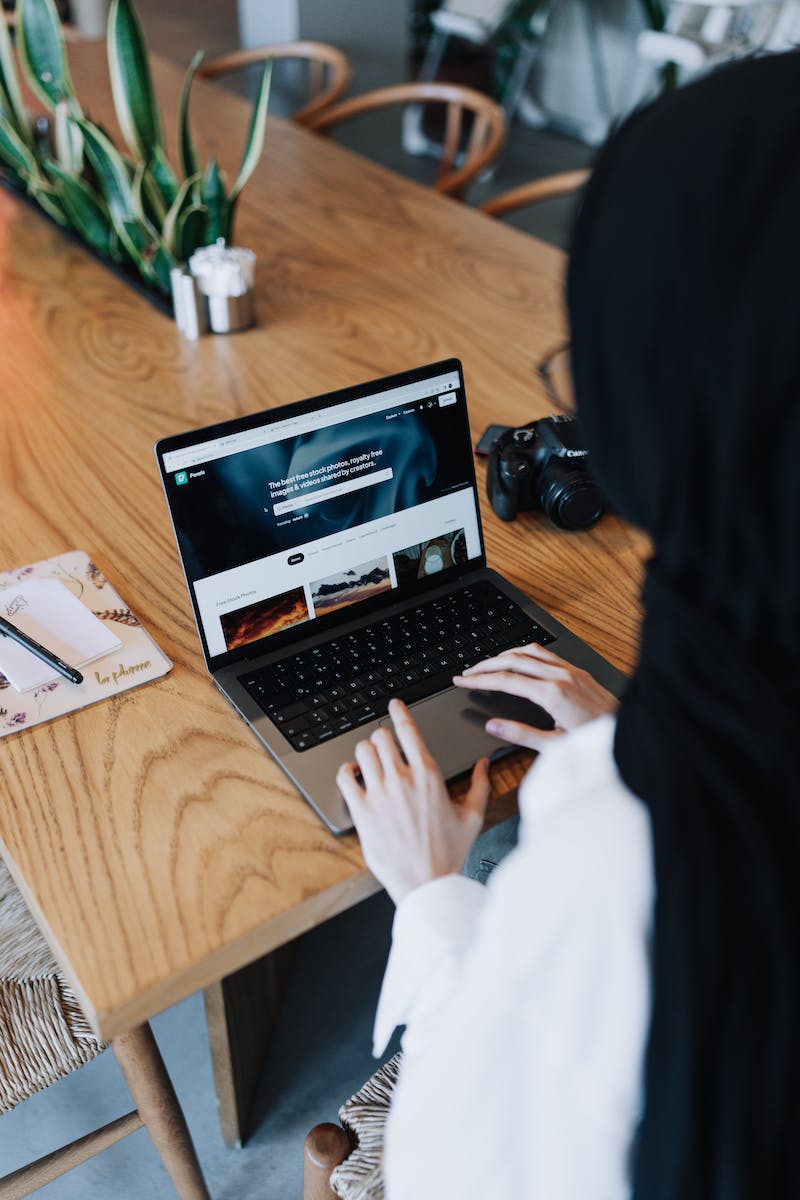 Introduction
• Overview of the presentation
• Setting the context
• Importance of staying up to date with technology
Photo by Pexels
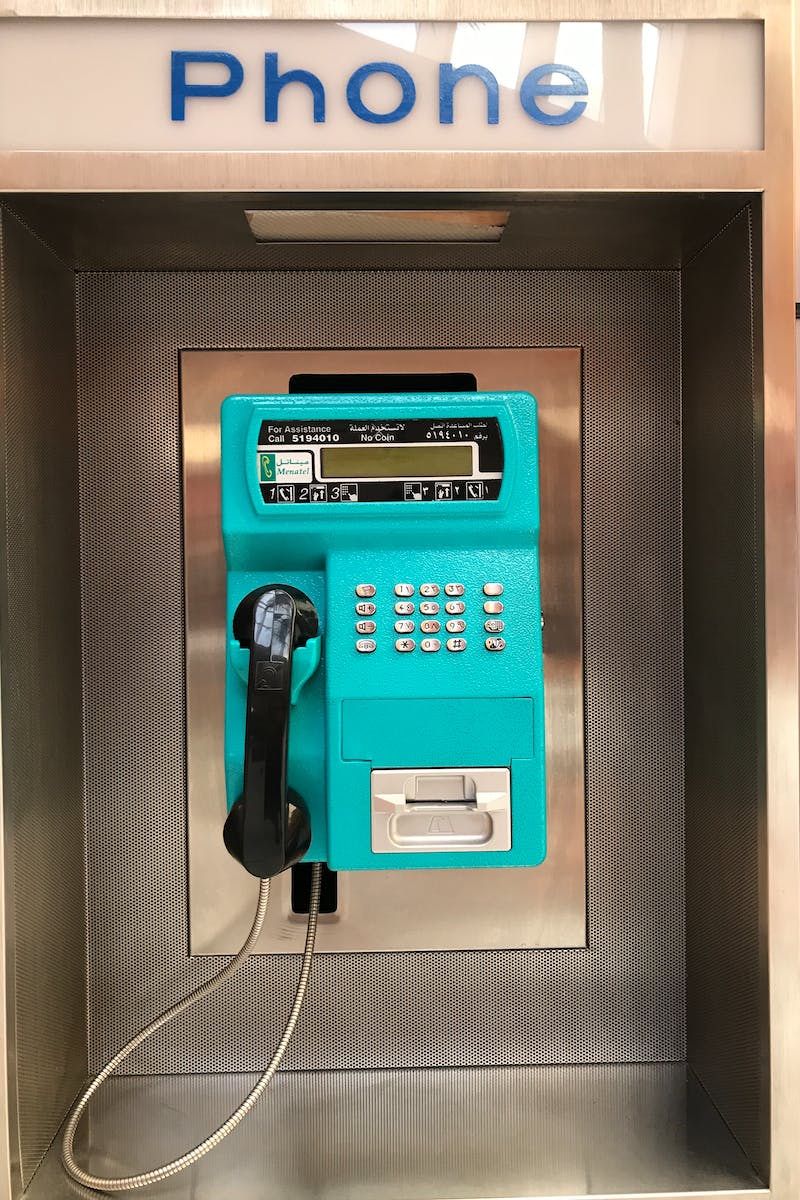 Emerging Technologies
• Artificial Intelligence
• Internet of Things
• Blockchain
• Virtual Reality
Photo by Pexels
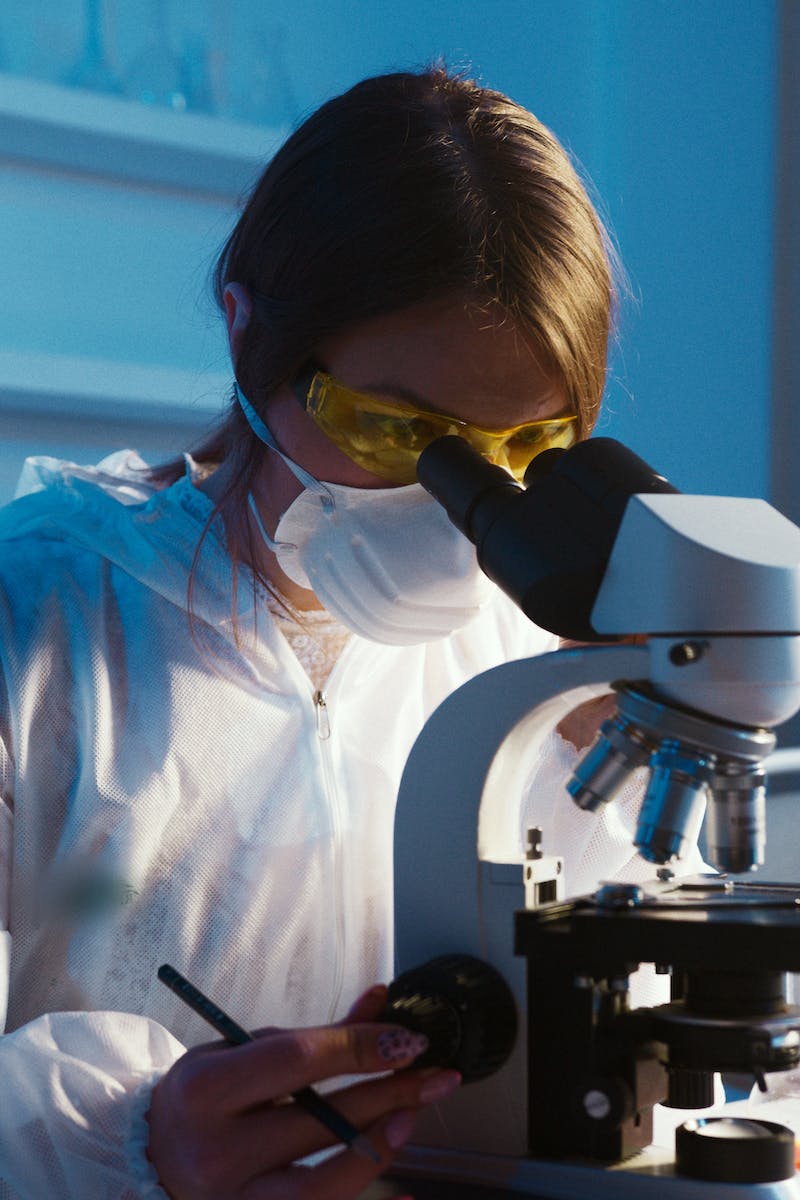 Impact of Technology in Healthcare
• Improved patient care
• Enhanced diagnostics
• Remote healthcare services
• Precision medicine
Photo by Pexels
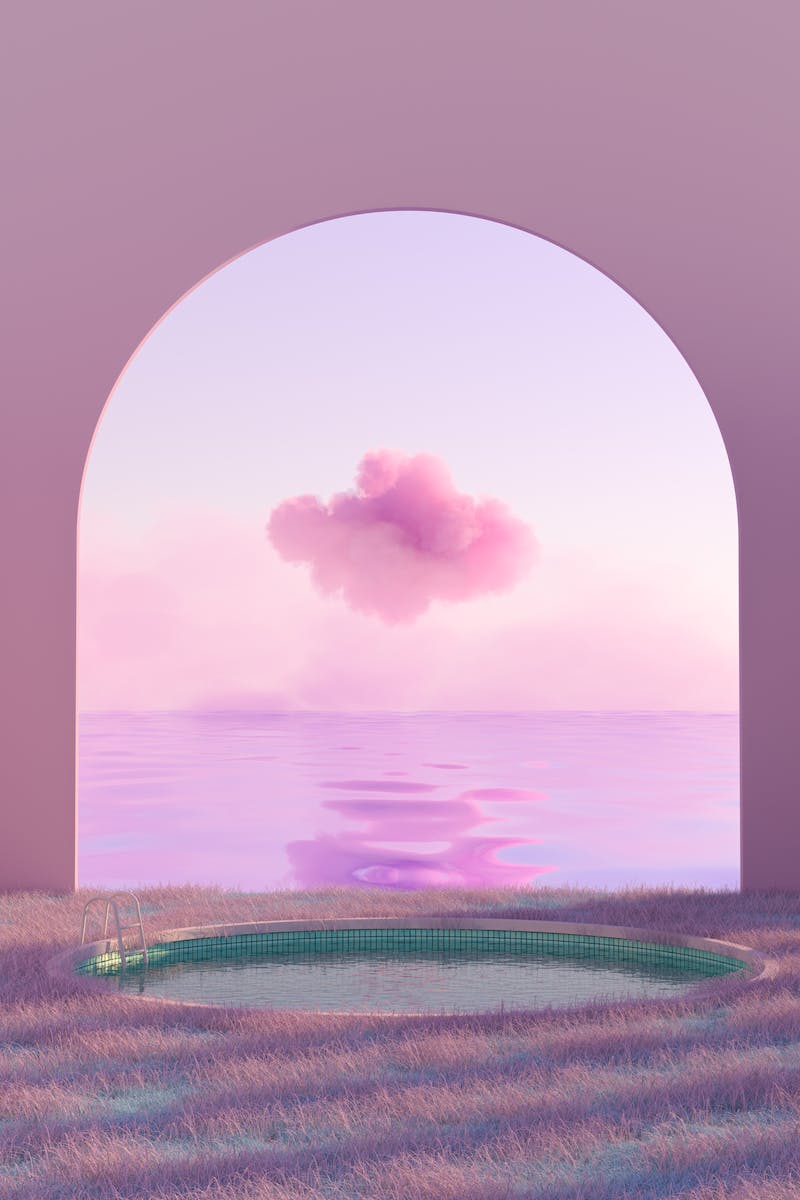 Digital Transformation in Business
• Automation of processes
• Data-driven decision-making
• Enhanced customer experiences
• Improved operational efficiency
Photo by Pexels
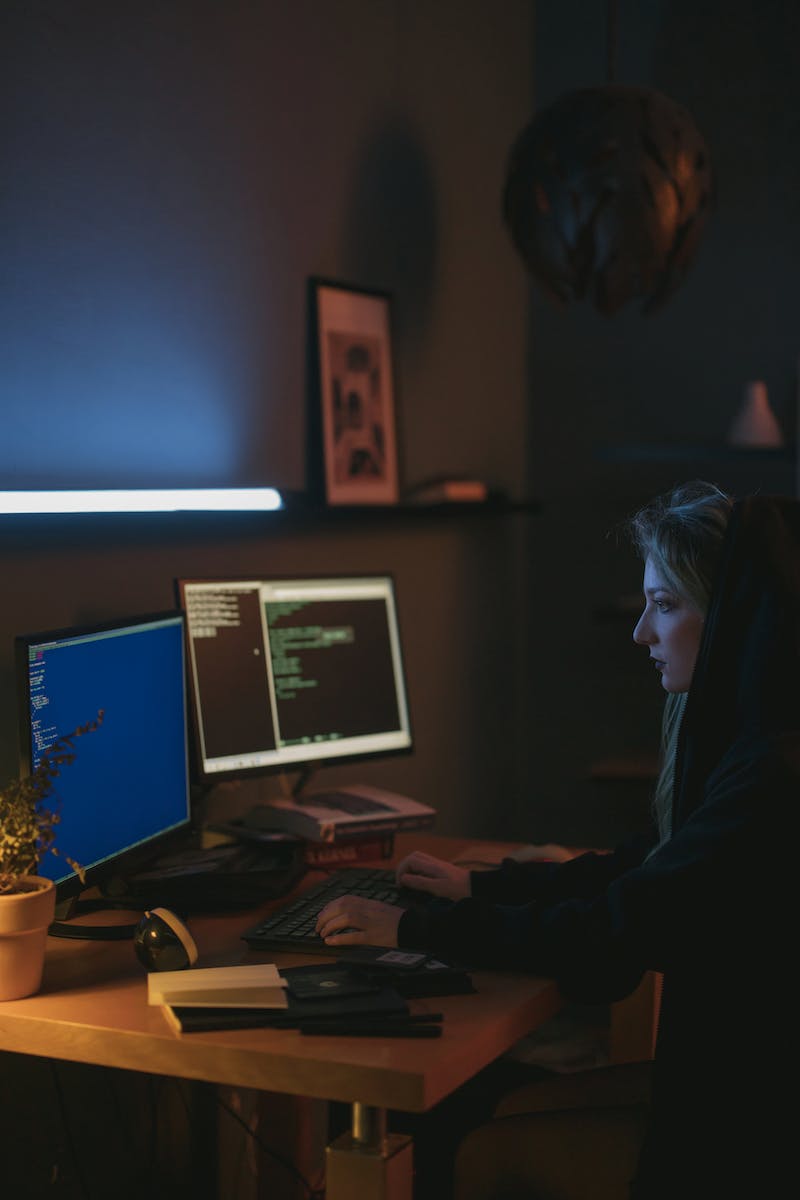 Cybersecurity Challenges
• Increasing cyber threats
• Data breaches
• Protecting sensitive information
• Importance of cybersecurity awareness
Photo by Pexels